Incised wounds

It is clean cut wound produced by sharp cutting edged weapon/instruments in which length is its maximum dimension [ cf. stab wound] e.g.- knife, razor, blade, swords etc.
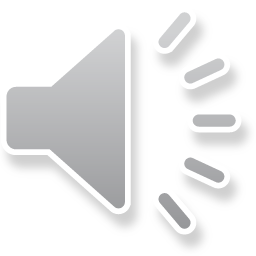 Features:
Margins: clean cut 
   Note--[margin of wound may be irregular  
   when skin is loose]
Edges: usually everted [except in scrotum & neck- edges are inverted]
Abrasion & contusion not seen on margin.
Shape: Spindle shaped [crescent if blade is curve]
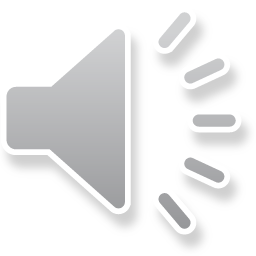 Spindle due to gaping of edge: if an incised wound occurs parallel to Langer’s line 
Length is greater than the breadth.
Breadth is greater than the thickness of the cutting blade 
Hemorrhage is excessive due to the clean division of blood vessels
Edges of wound may be irregular when skin is loose and if cutting edge is blunt.
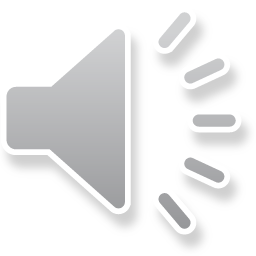 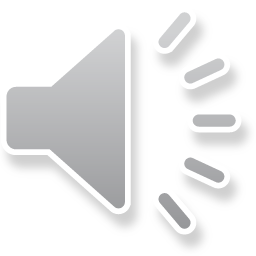 By nature of the incised wound, weapon used can be identified.
Light sharp cutting weapons-razor blades, knife an produce incised wounds by striking, drawing or by sawing.
 Direction: [Drawing cuts]- Deeper at start, gradually become shallow and at the end only skin is cut with scratch “Tailing of the wound”
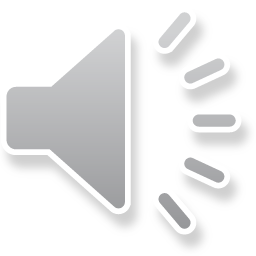 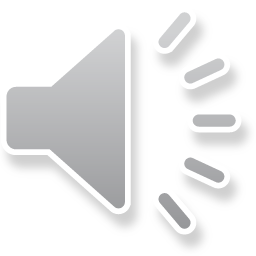 The position of the accused and victim can be identified in homicidal cases, and suicidal cases which hand has been used.
Sawing cuts-Multiple at the beginning and only one deep cut wound called “Tentative or Hesitation cuts”
Bevelling cuts-When weapon is used oblique or tangential way over the body.
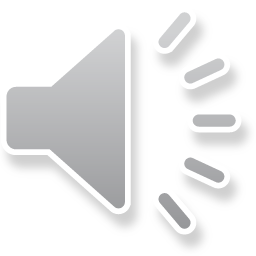 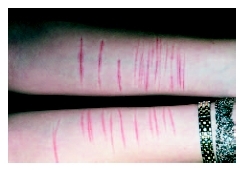 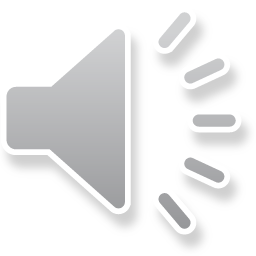 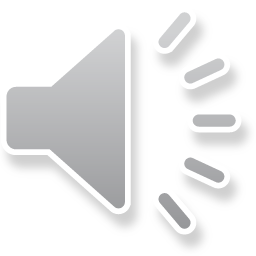 Medico-Legal importance 
Types of Weapon
Direction of force
Position of victim & accused
Homicidal-Any part of the body, commonly on the neck, head and trunk, 
Also be found on the inner side of forearm or hand of victim while defending or protecting. ‘Defense Wounds’.
Suicidal-Found in the accessible parts by light weapons on the throat (cut throat wounds). Tail end of the wound indicates which hand has been used.
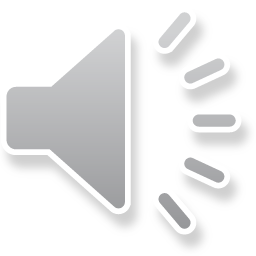 Manner of use of weapon

Deep chop wounds and beveling suggests striking by the weapon.
Tailing and hesitation cuts indicate drawing of the weapon.
Multiple superimposed or overlapping injuries are indicated by saw like movement of the weapon.
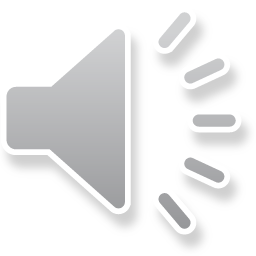 Direction of application of force

From the tailing and beveling, the direction of application of force can be known.
The relative position of the victim and the assailant can also be known, by the direction of application of force.
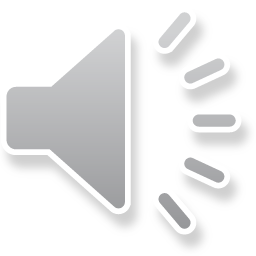 Defense wounds
Defense wounds result from the immediate and instinctive reaction of the victim to save himself, either by raising the arm to prevent the attack or by grasping the weapon.
If the weapon is blunt, bruises and abrasions produced on the forearms or backs of the hand.
If the weapon is sharp the injuries will depend upon the type of attack, whether stabbing or slashing [incised wound].
If the weapon is single edged and grasped-single wound. Double edged-double wound.
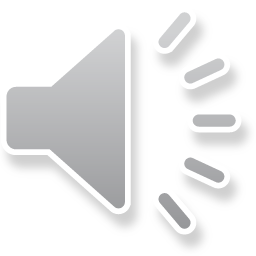 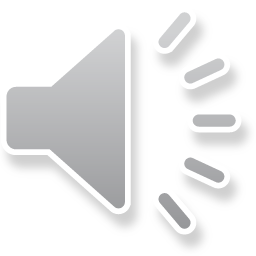 Fabricated & Self-inflicted wounds

They are the wounds inflicted by a person on his own body.
Fabricated wounds-produced by a person on his own body or others body with consent. (fictitious, forged or invented)
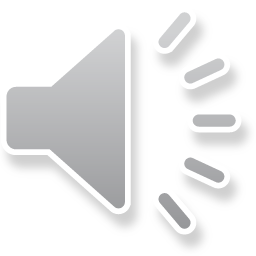